DIVI-Intensivregister
Mit Stand 13.10.2021 werden 1.398 COVID-19-Patient*innen auf Intensivstationen (der ca. 1.300 Akutkrankenhäuser) behandelt. 
In vielen Bundesländern ist ein Abbremsen in der COVID-ITS-Belegung zu beobachten, ein paar Länder steigen neu an. 
Die täglichen Neuaufnahmen von COVID-Patienten auf ITS betrugen +580 in den letzten 7 Tagen
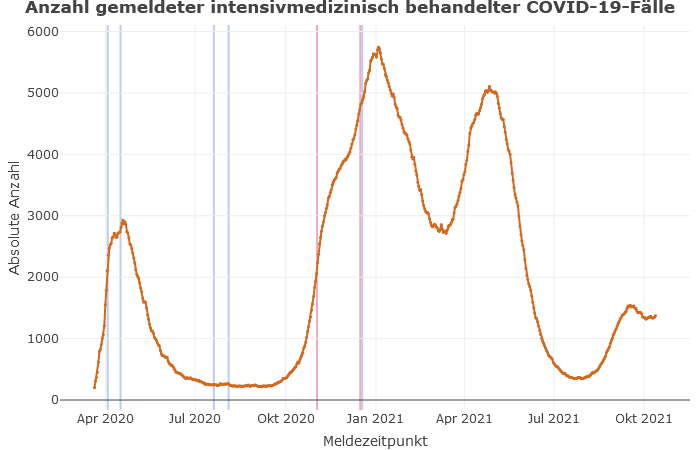 5.762
Lock-Down
Lock-Down
Neuaufnahmen auf die ITS  (pro Tag)
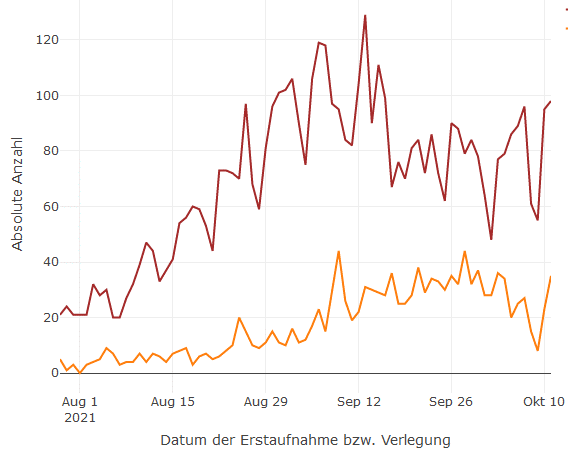 1.398
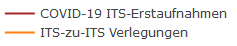 1
Datenstand: 22.09.2021
[Speaker Notes: Vorwoche Belegung: 1.497  (am 22.09)  -> Abfall ITS-Belegung zur Vorwochen]
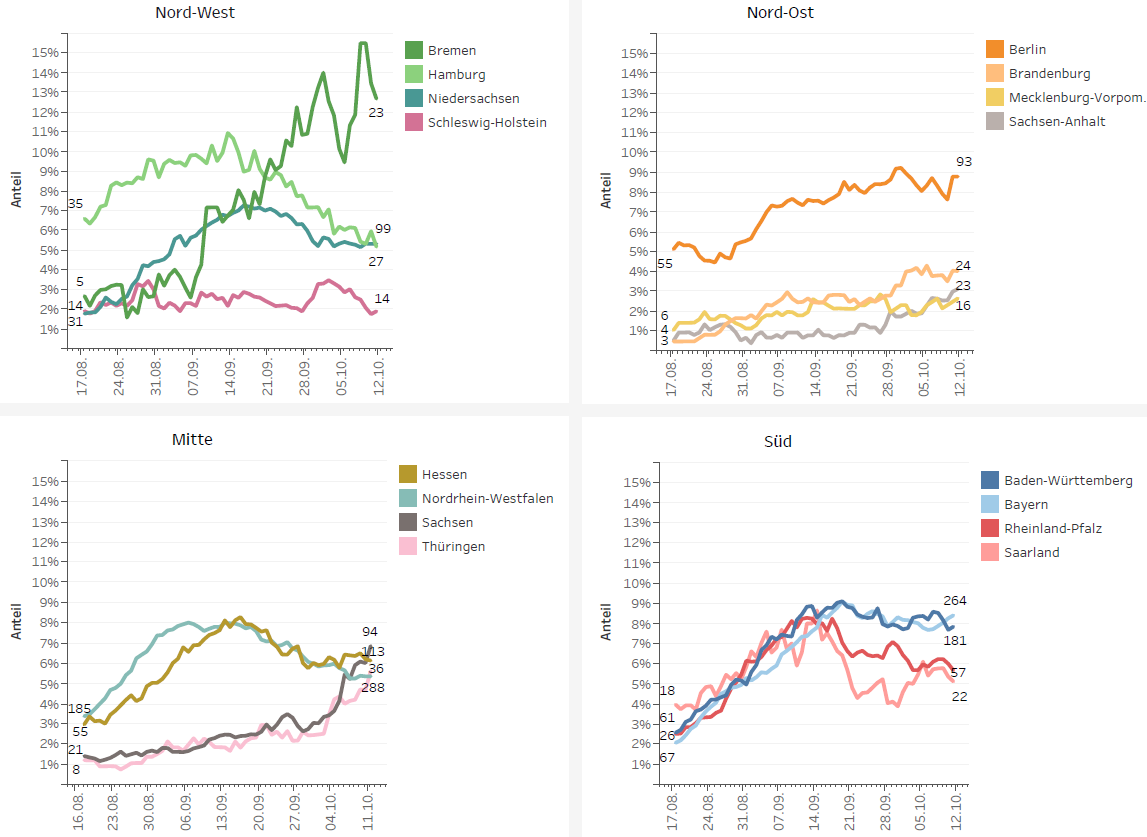 Anteil der COVID-19-Patient*innen an der Gesamtzahl betreibbarer ITS-Betten (* letzte 8 Wochen)
Datenstand:  12.10.2021
[Speaker Notes: < 3% Linie (Basisstufe): 2 Länder
> 3 % (Stufe 1): 14 Länder]
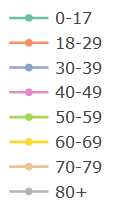 Altersgruppen Entwicklung  (prozentual)
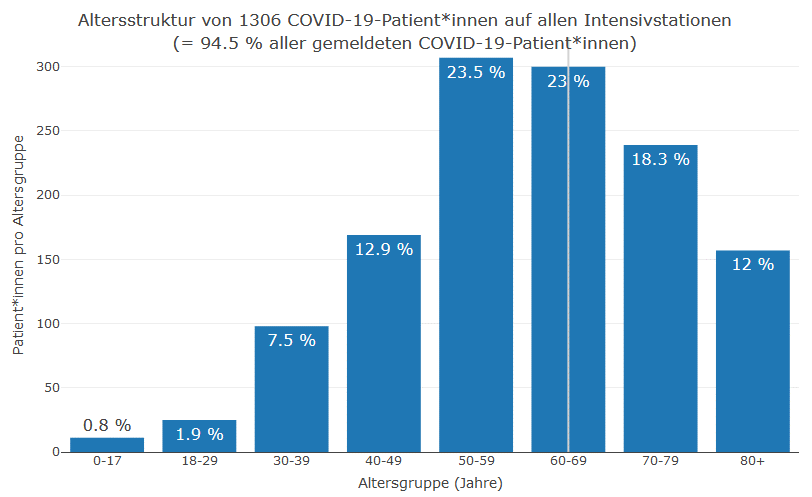 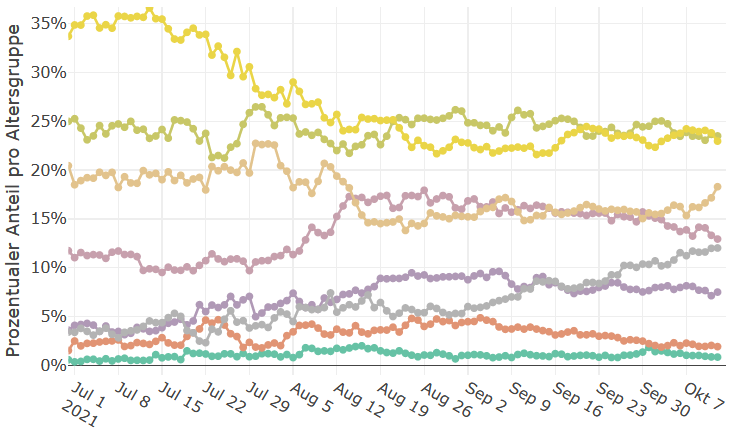 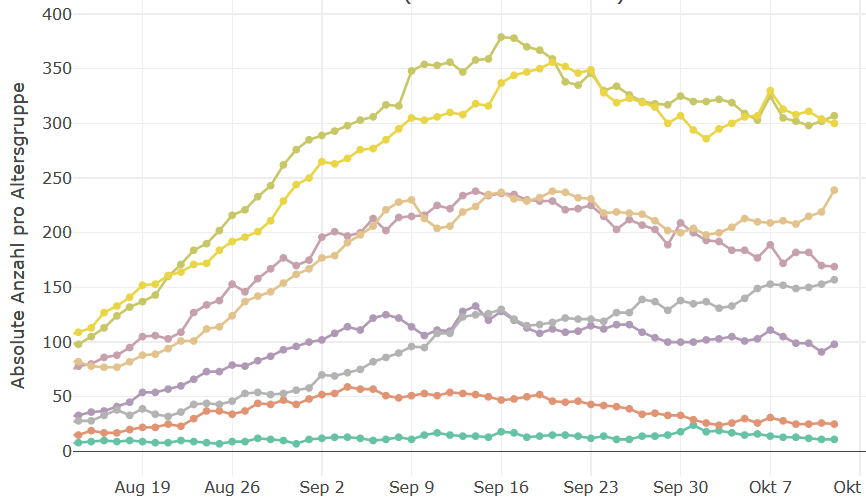 Altersgruppen Entwicklung  (absolut)
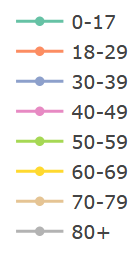 ECMO Belegung und Kapazitäten
Beatmungs-Belegung und Kapazitäten
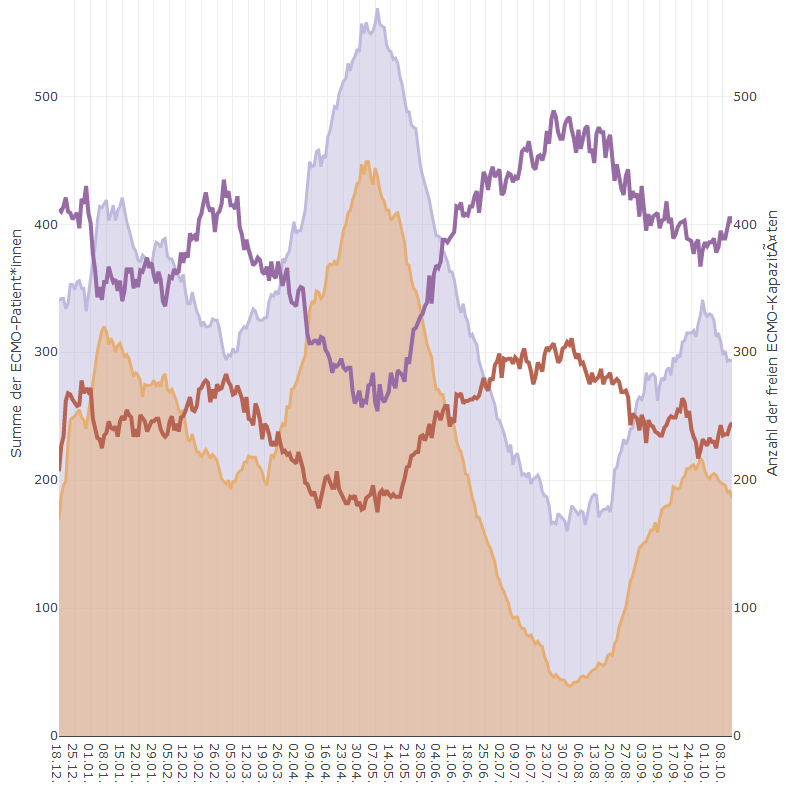 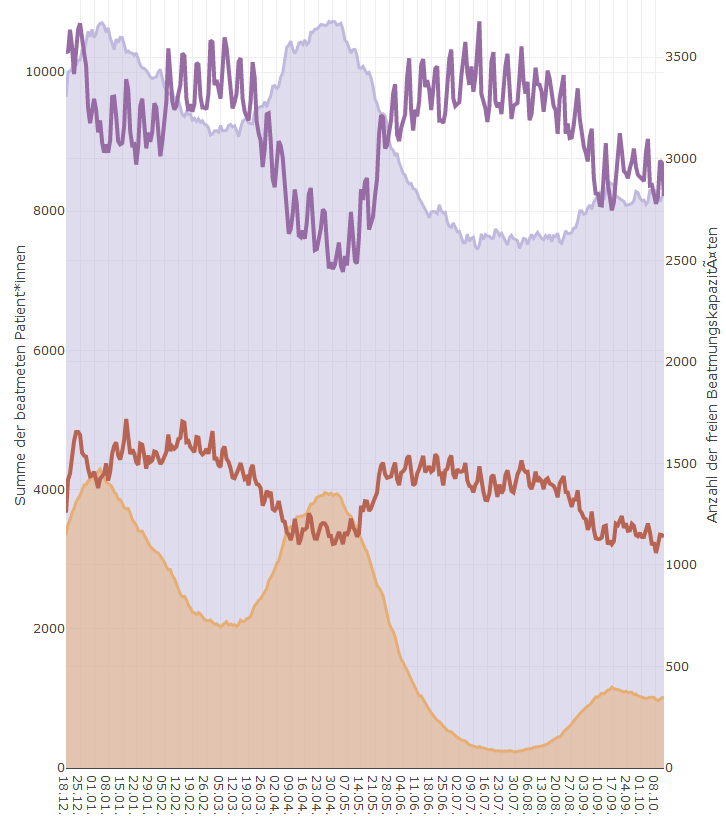 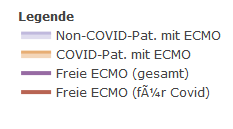 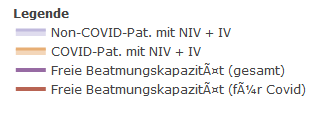 SPoCK: Prognosen intensivpflichtiger COVID-19-Patient*innen
Deutschland
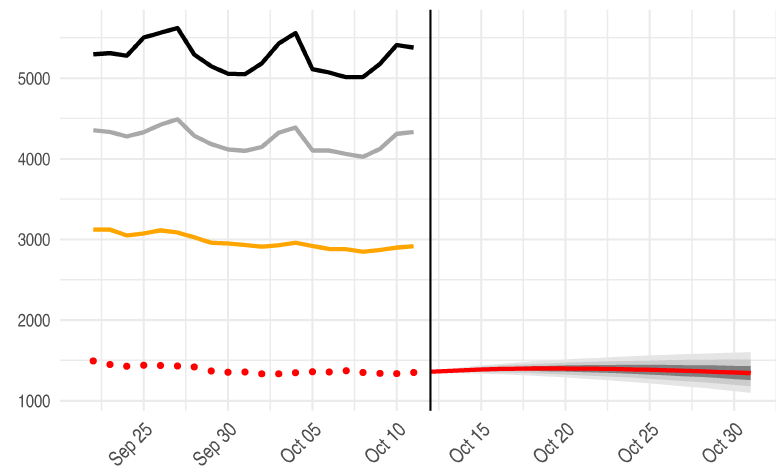 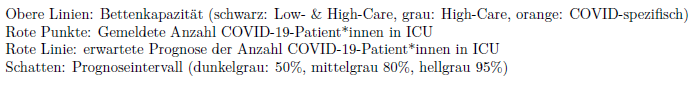 Länder (nach Kleeblättern) mit Kapazitäts-Prognosen:
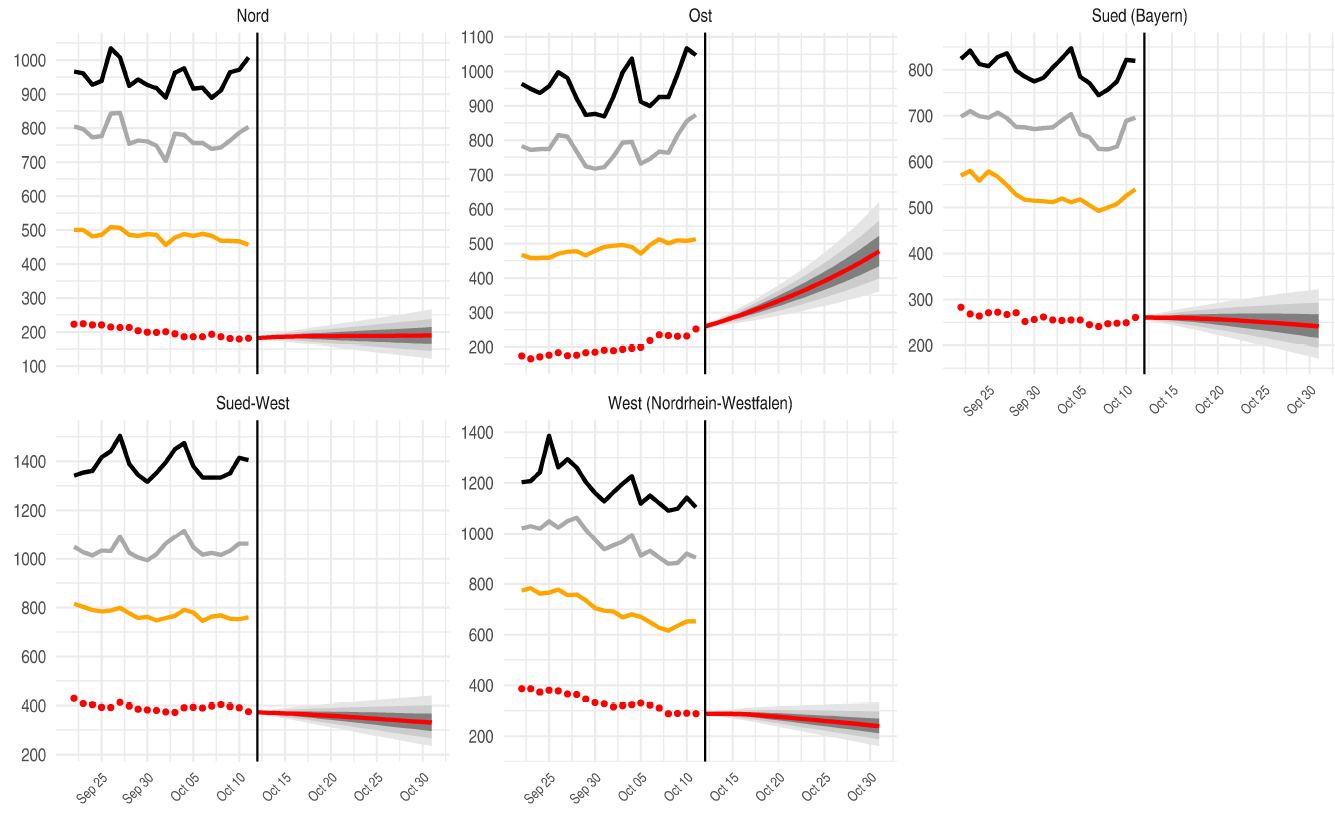 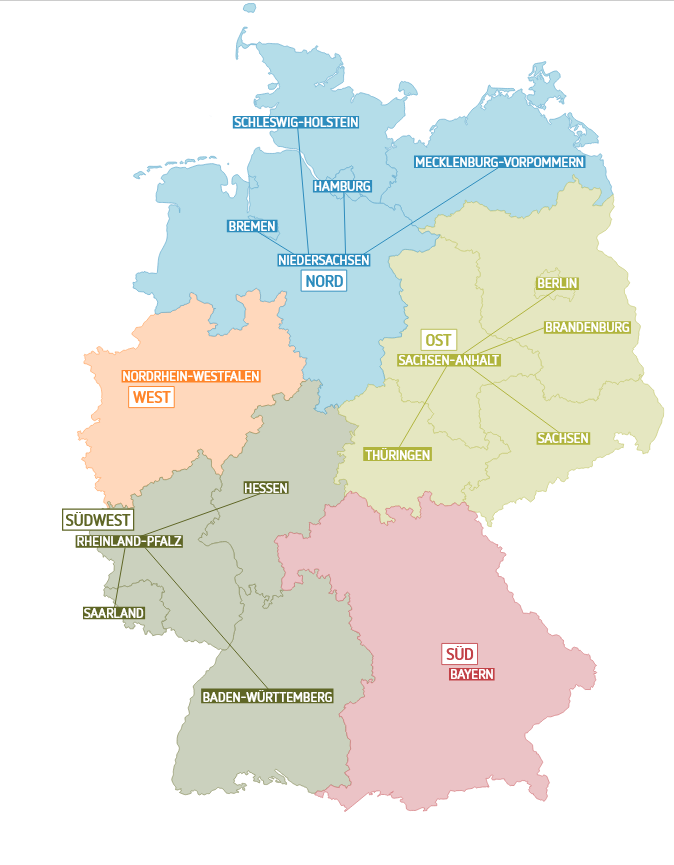 Kleeblatt Zuordnungen
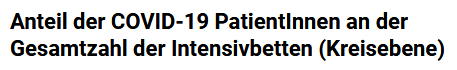 COVID-19-Neuaufnahmen auf die ITS  (7-Tages-Anzahl:  + 580)
Stand 13.10.21
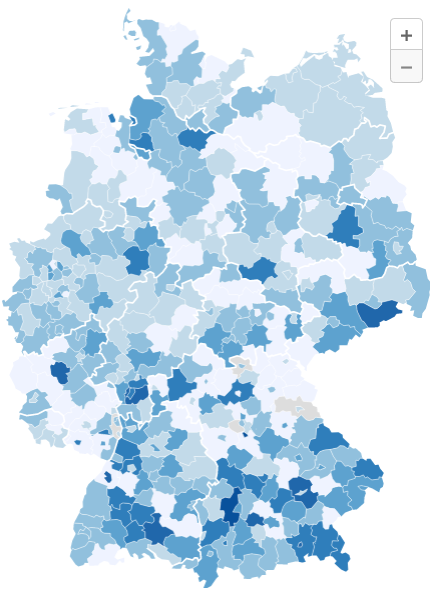 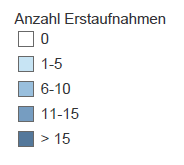 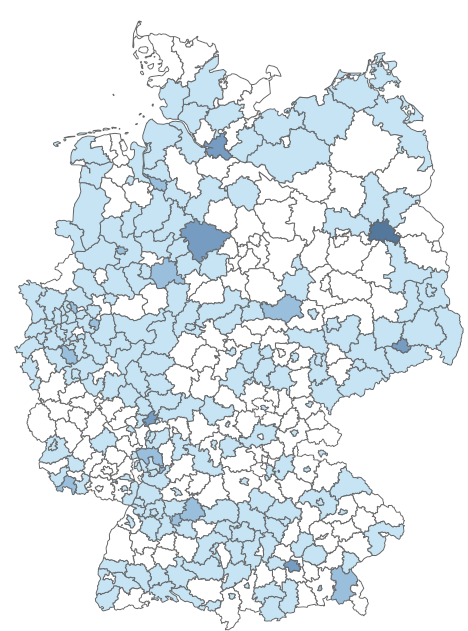 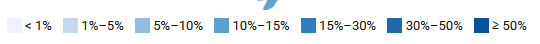 [Speaker Notes: In Berlin waren es 22 Neuaufnahmen]